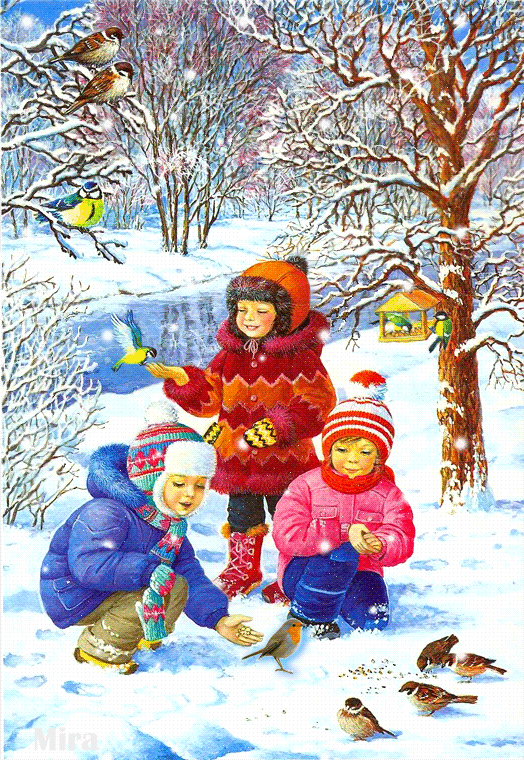 Презентация проекта.
«Лучшая зимняя постройка- 2017 »


Воспитатель: Беляевских Татьяна Анатольевна
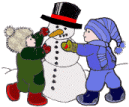 Цель: повышение уровня благоустройства ДОУ, создание благоприятных условий для воспитательно – образовательной работы с детьми на прогулке в зимнее время, повышения двигательной и творческой активности воспитанников в условиях детского сада.
Задачи:
 Побуждение воспитателей, родителей и детей к творческой деятельности.
Реализация творческого потенциала участников.
 Содействие укреплению связей ДОУ и семьи: свободное общение родителей, педагогов и, детей на основе совместной деятельности.
 Создание условий для проведений оздоровительных мероприятий с детьми на воздухе, условий для самостоятельной двигательной активности детей.
Улучшение эстетического облика участков детского сада, их художественное оформление.
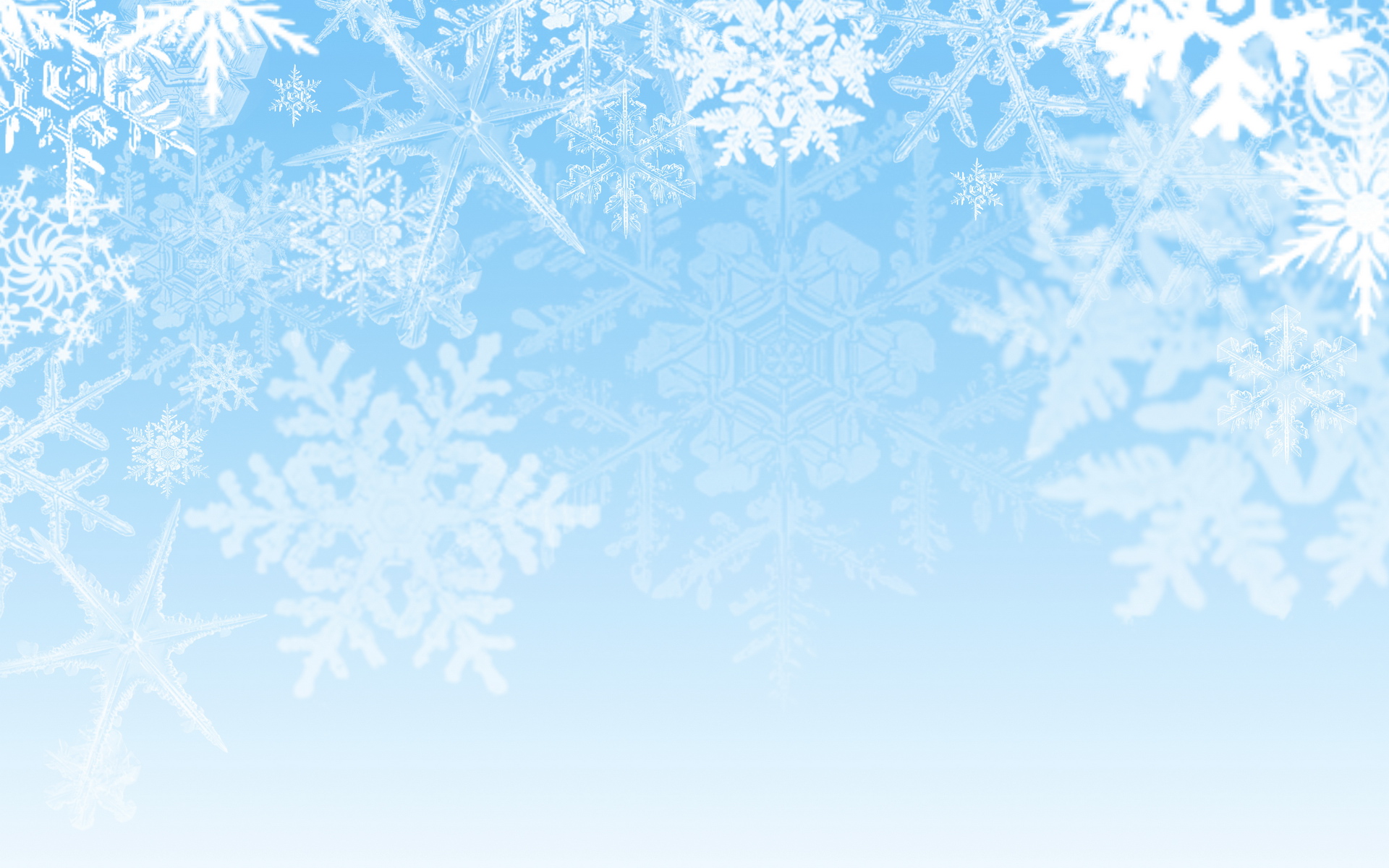 Участники проекта: 
 воспитатели младшей группы, родители воспитанников младшей группы

 Ожидаемый результат: 
«Снежный городок». 
Проблема
   Отсутствие эстетического оформления зимних участков детского сада,  нет созданных условий для развития 
двигательной активности, трудовой и игровой 
деятельности, наблюдений за природой.
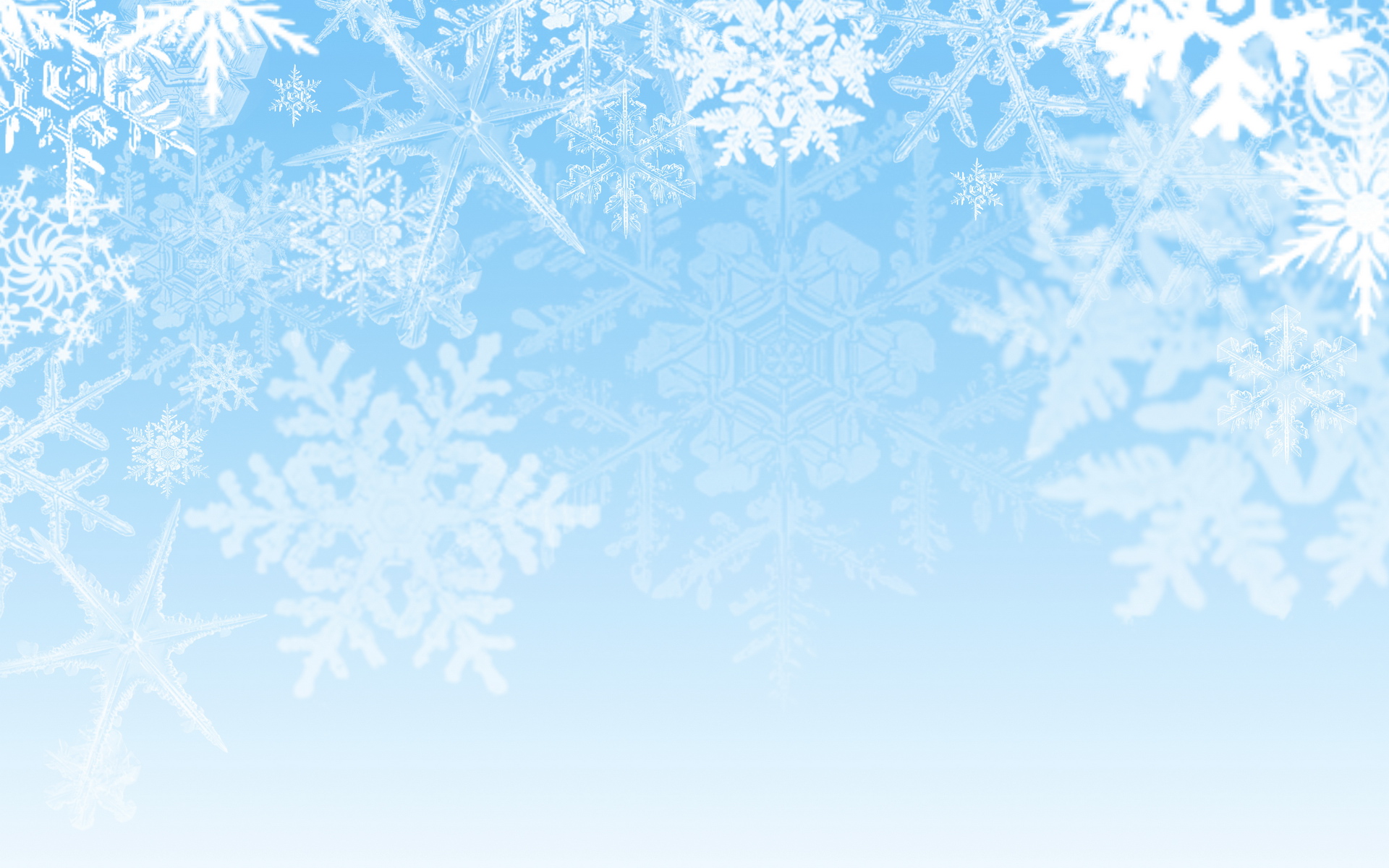 Актуальность.

Уже давно психологи и педагоги единогласно утверждают ,что совместное творчество педагогов и родителей формирует хорошие доверительные отношения между ними, оказывает положительное 
влияние на сотрудничество. 
Зимой большую часть времени дети проводят в помещении. Мало бывают на свежем воздухе.
А ведь детскому организму так необходим свежий воздух. В зимнее время, когда в природе царит запах снежной свежести очень увлекательно сооружать разные постройки из снега, лепить различные фигуры: 
 это повышает эффективность детско – родительских отношений.
Подвижные игры и развлечения зимой на открытом воздухе доставляют детям огромную радость и приносят неоценимую пользу их здоровью.
Этапы реализации проекта
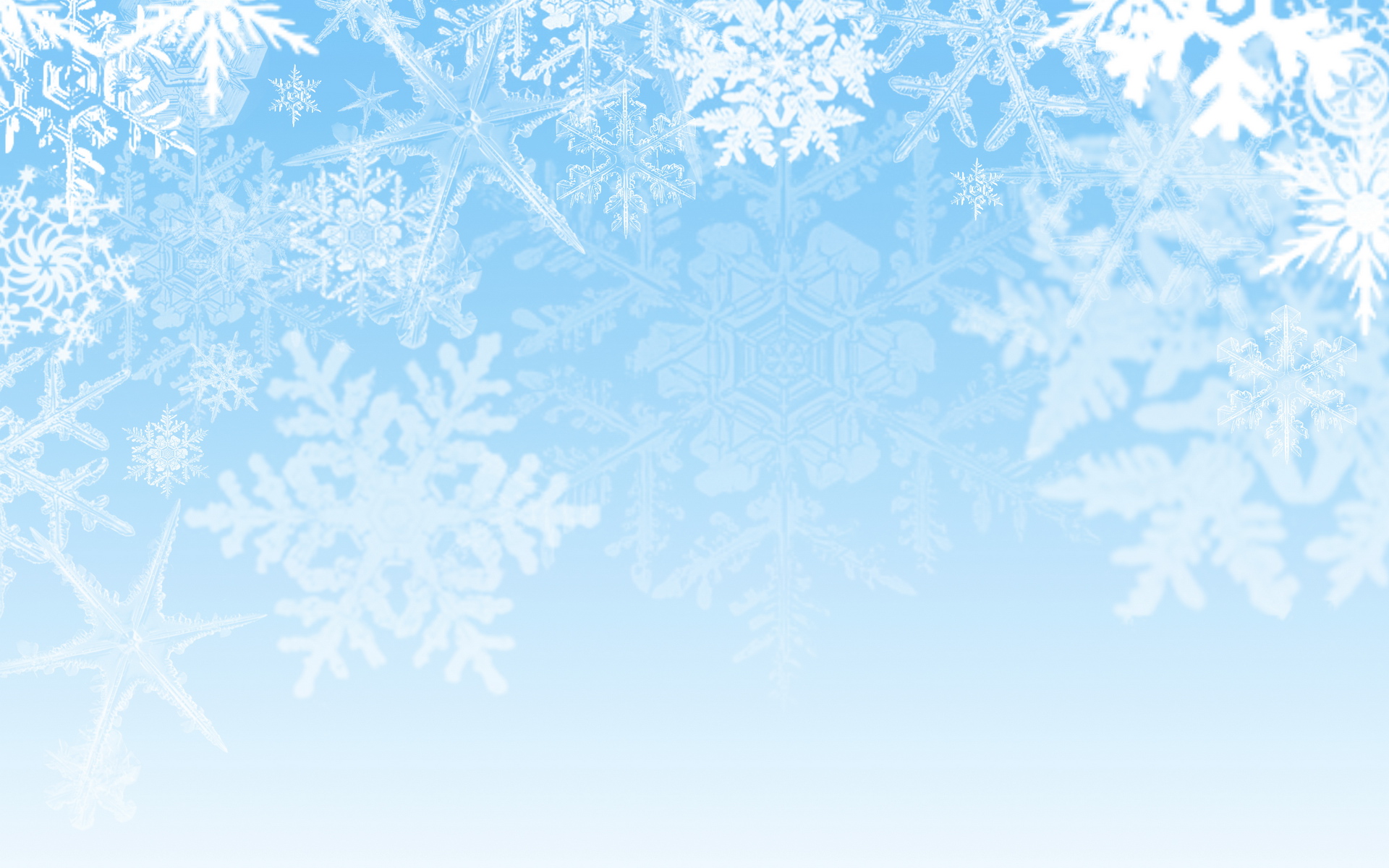 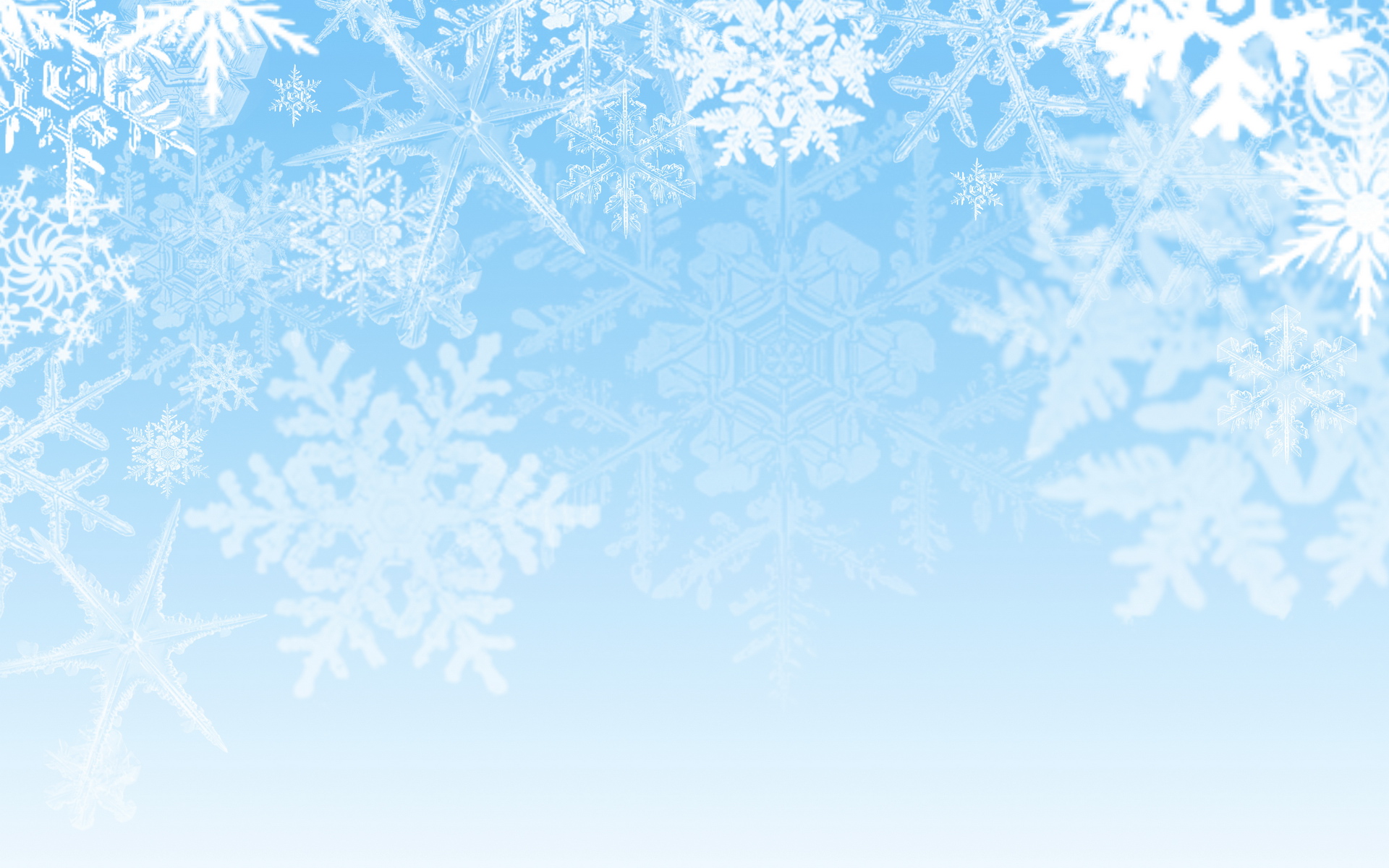 Этапы реализации проекта:1 Этап проекта: теоретический    Подготовительный этап:   Рассматривание иллюстраций с изображением фигур из снега .  Чтение потешек : «Шапка и шубка», «Пошел котик по дорожке» , «Мыши водят хоровод», «Игла», «сорока- белобока», «Баиньки -  баиньки».
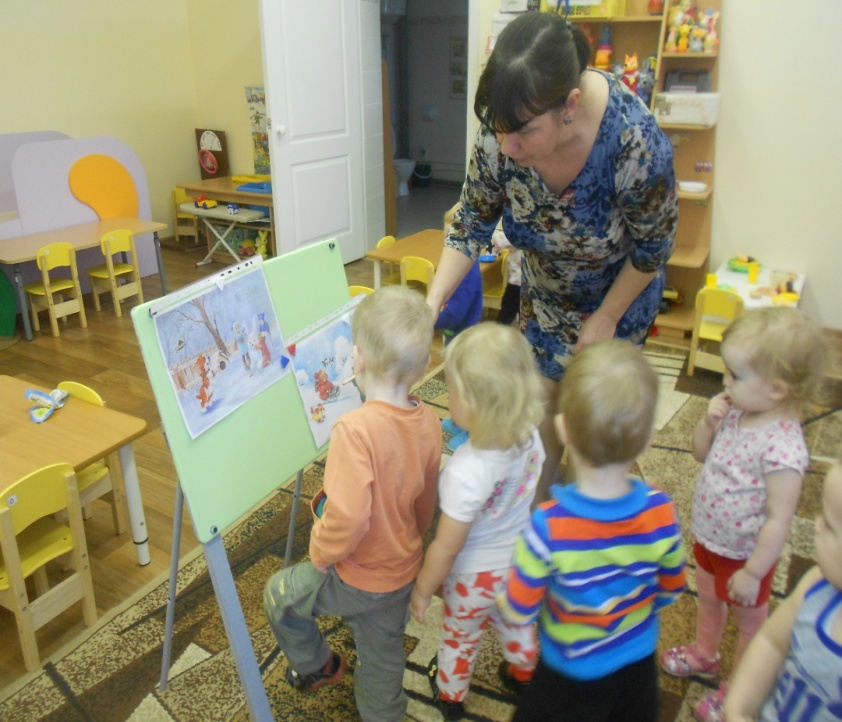 План постройки ледяных фигур«Курочка Ряба»
Веранда группы «Сказка»
Оборудование для подлезания
Горка для скатывания
Дорожки для ходьбы
Здание детского сада  «Улыбка»
Снежный сугроб
Оборудование для метания
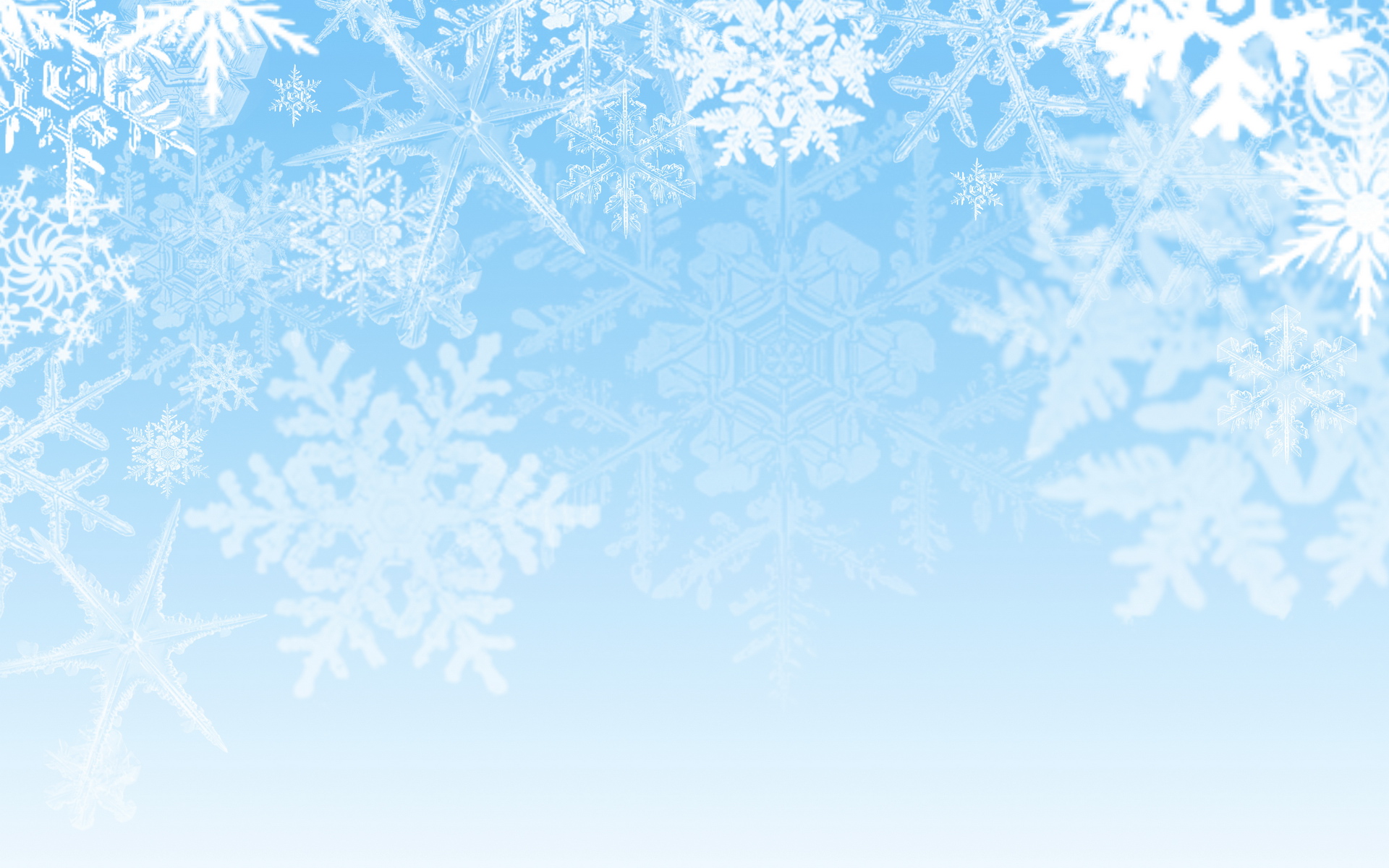 2 этап проекта практический: -Действия с бытовыми предметами-орудиями - сгребание снега лопатами и украшение построек тканью
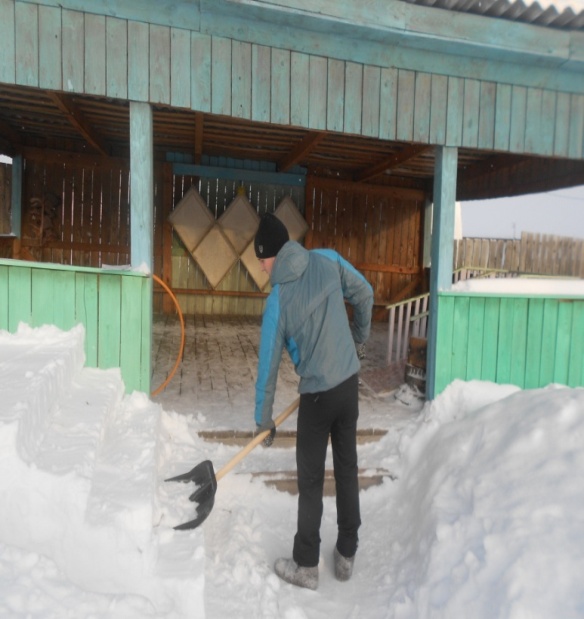 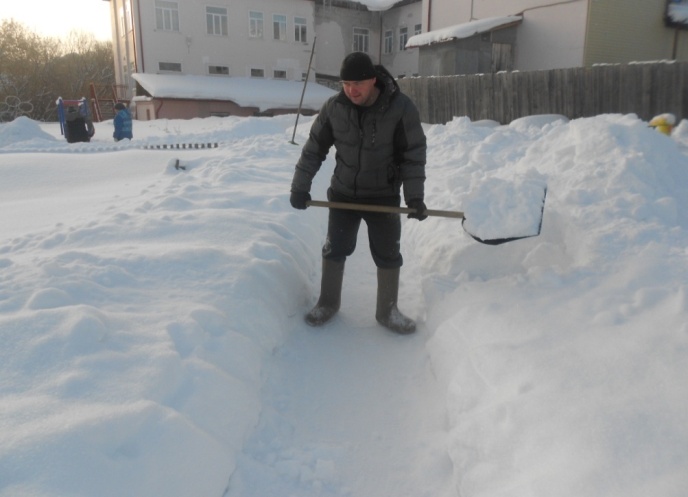 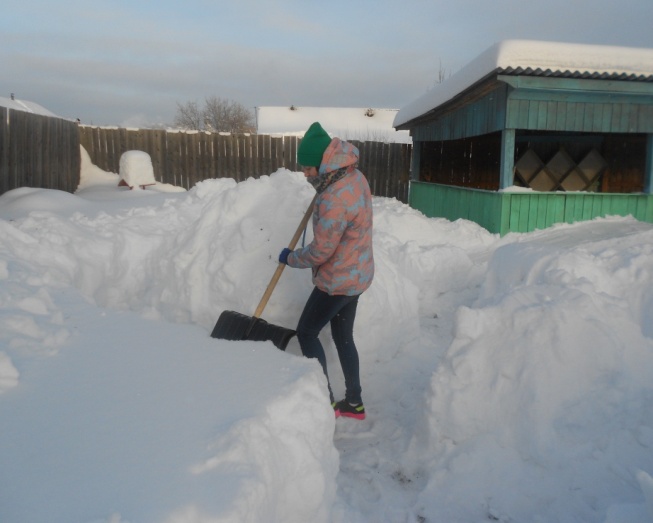 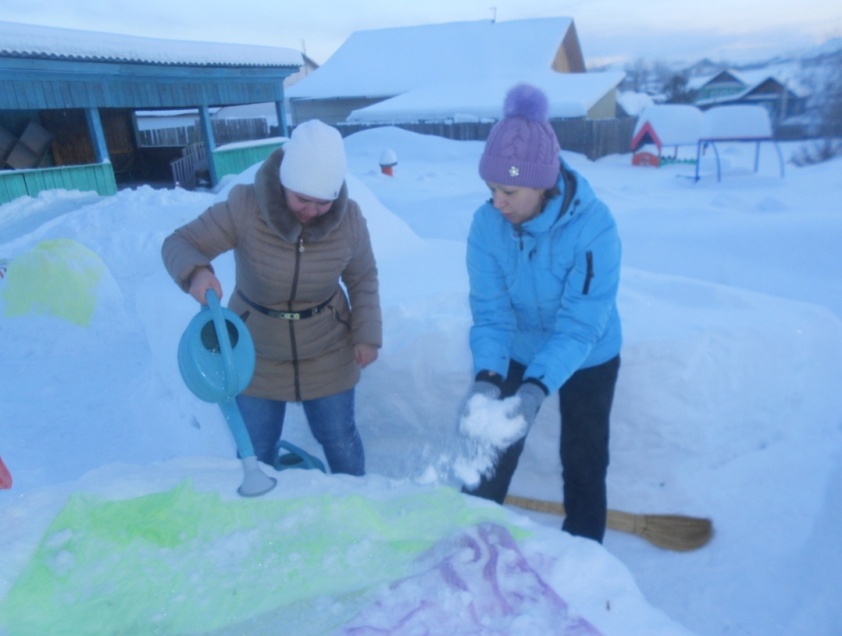 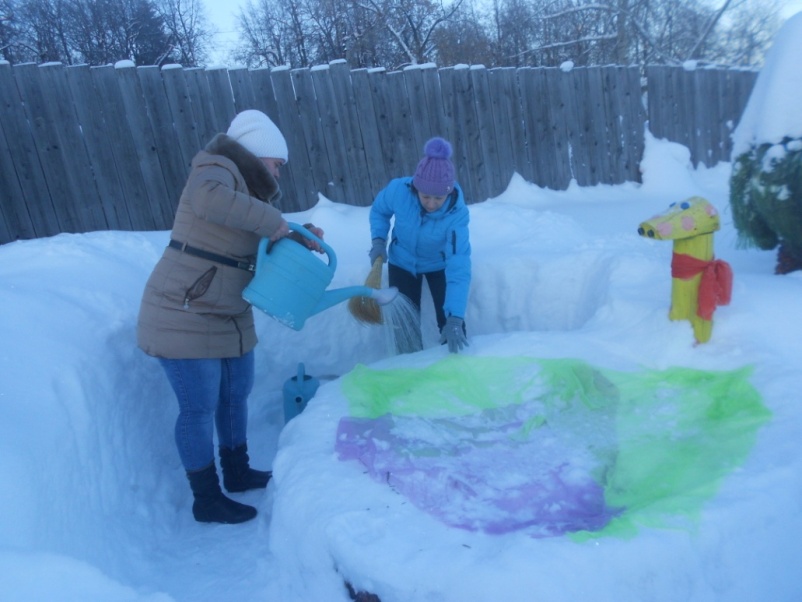 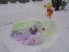 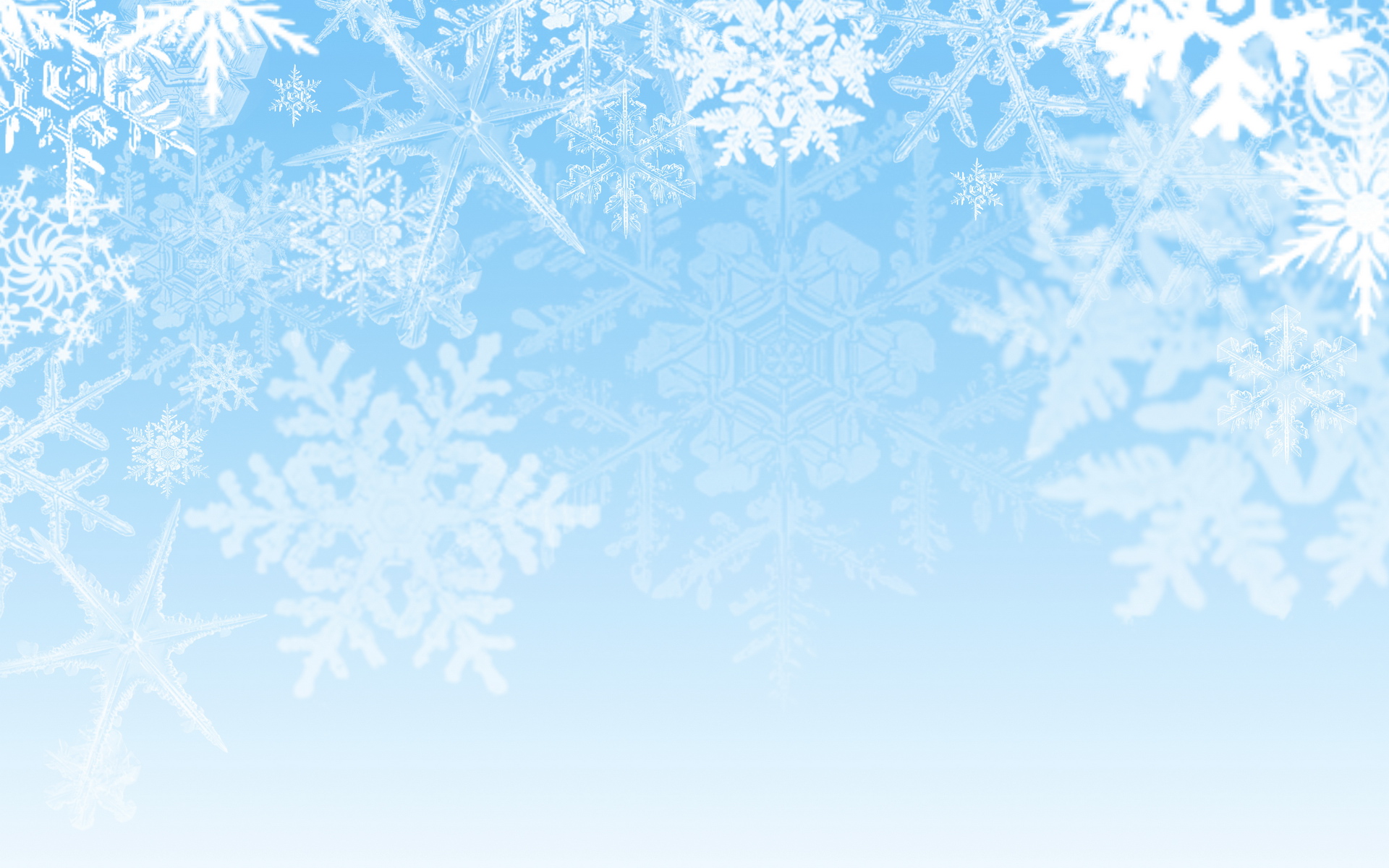 Экспериментирование - зависимость состояния воды от температуры.Нам все зоны хороши, коль есть занятия для души!
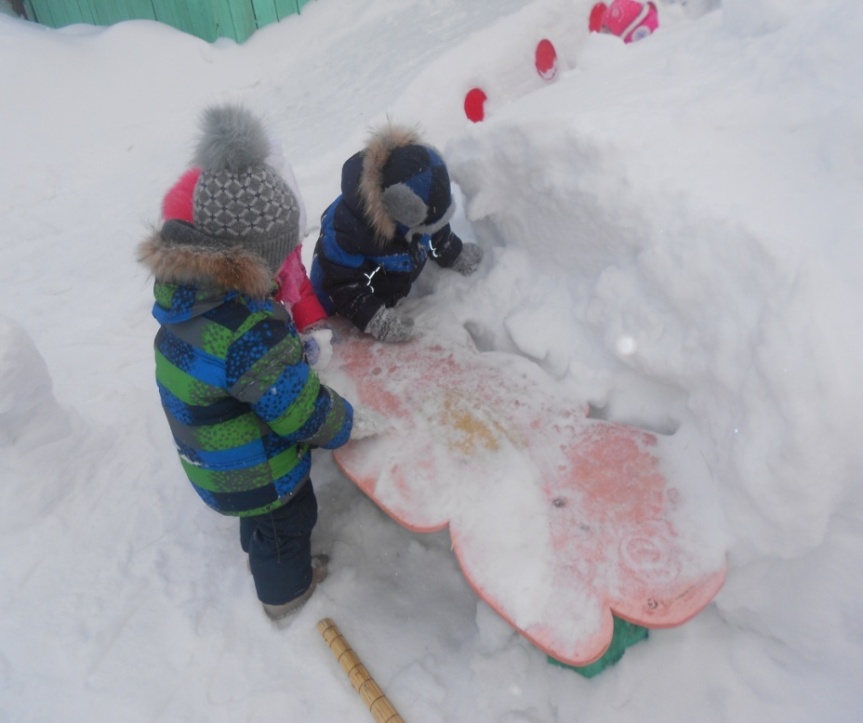 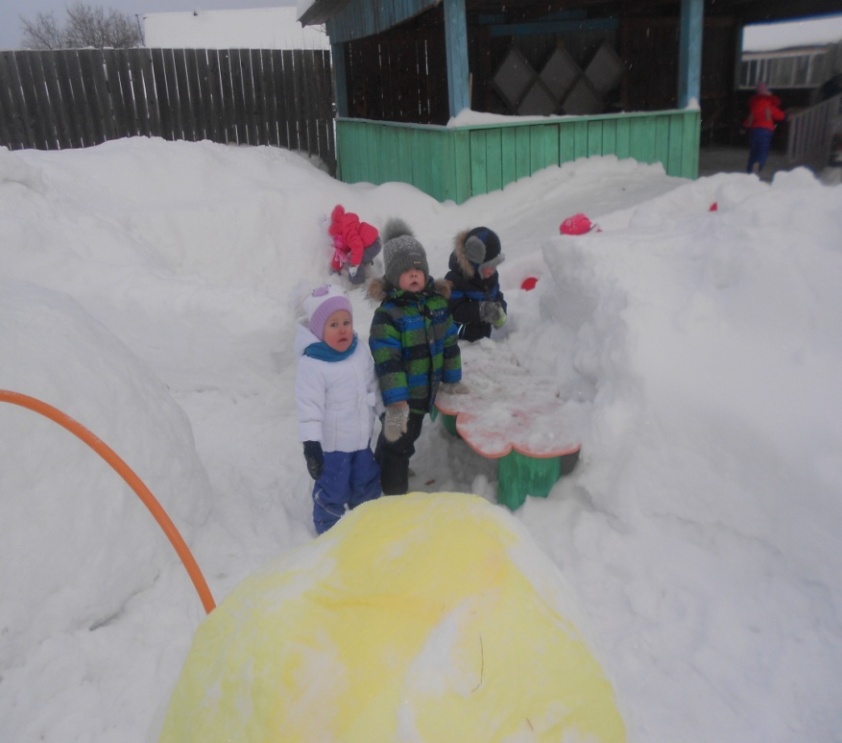 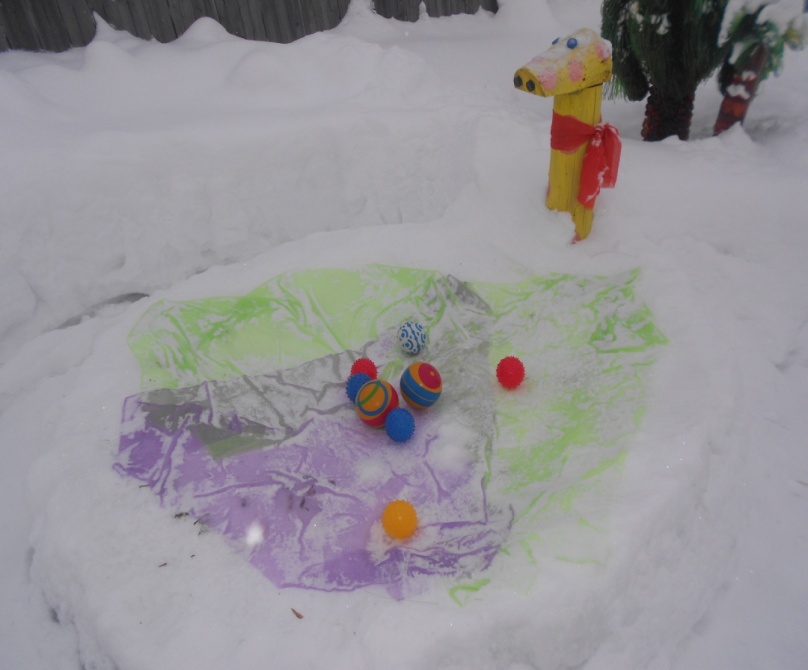 Двигательная активность - подвижные игры и Совместные игры - игровые действия на прогулке. «Вышла курочка гулять ребят на горке покатать. Наша горка небольшая только скользкая такая, я на горку поднимусь, на ледянке прокачусь.»
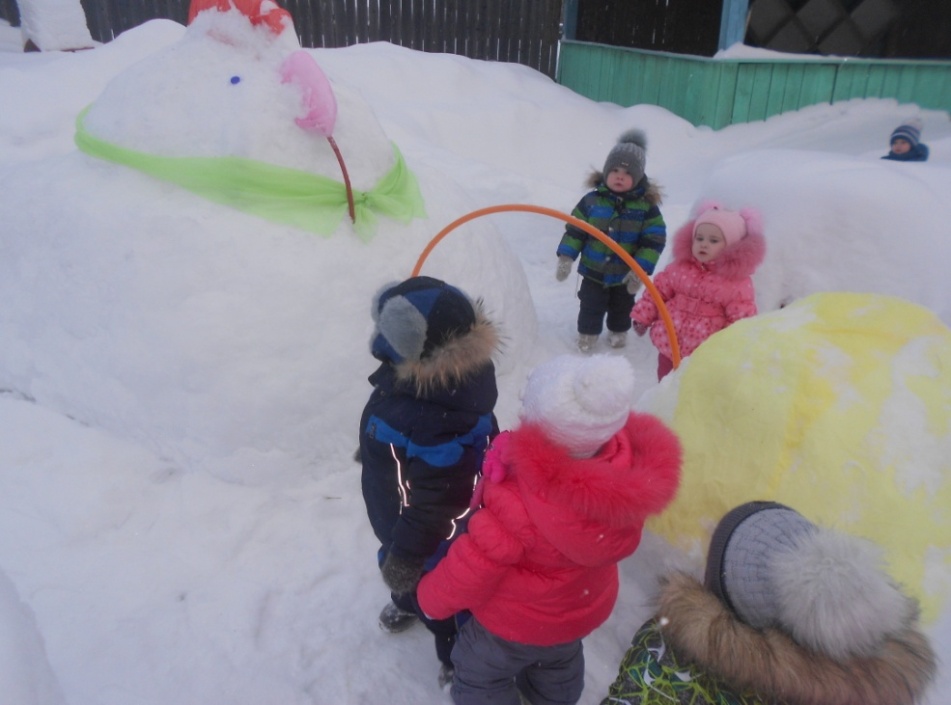 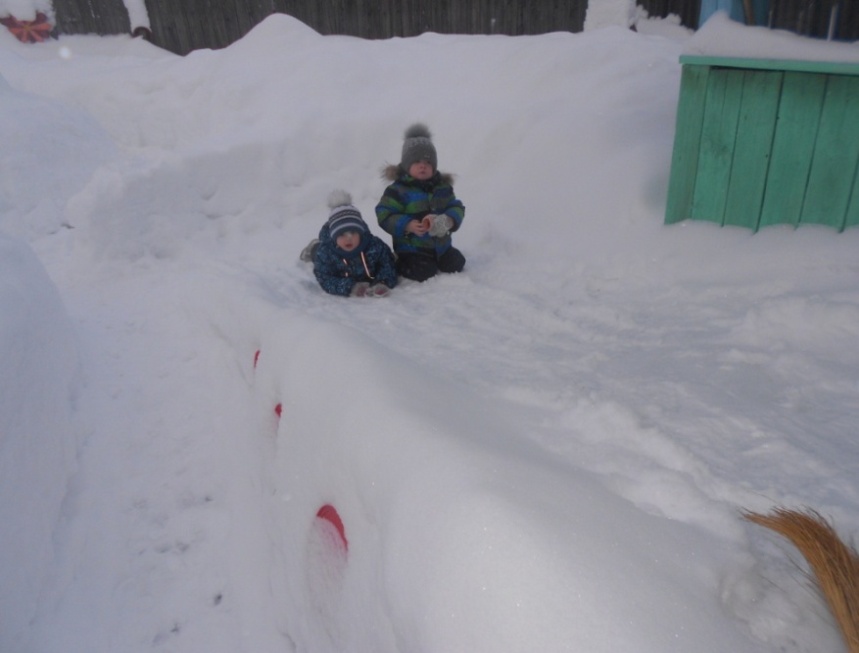 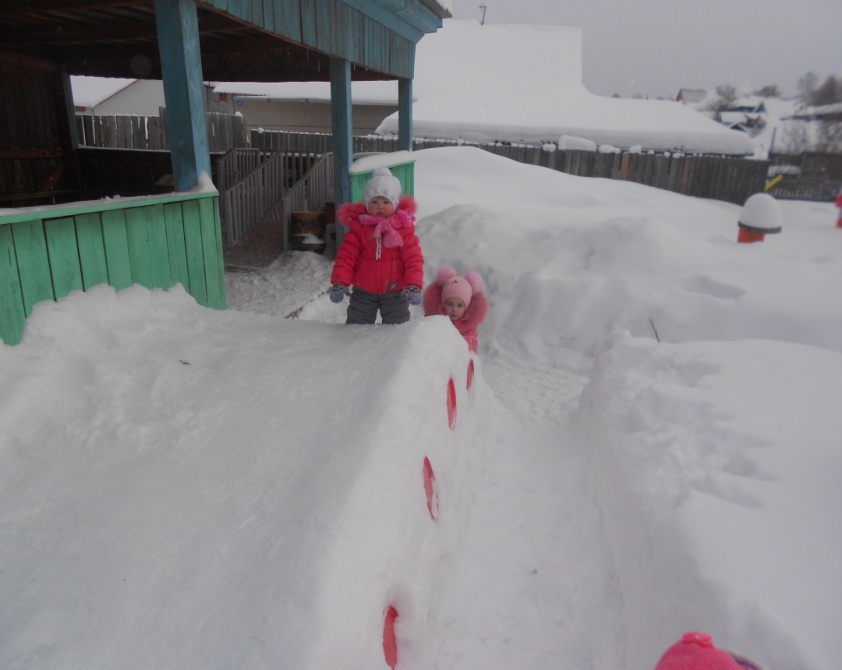 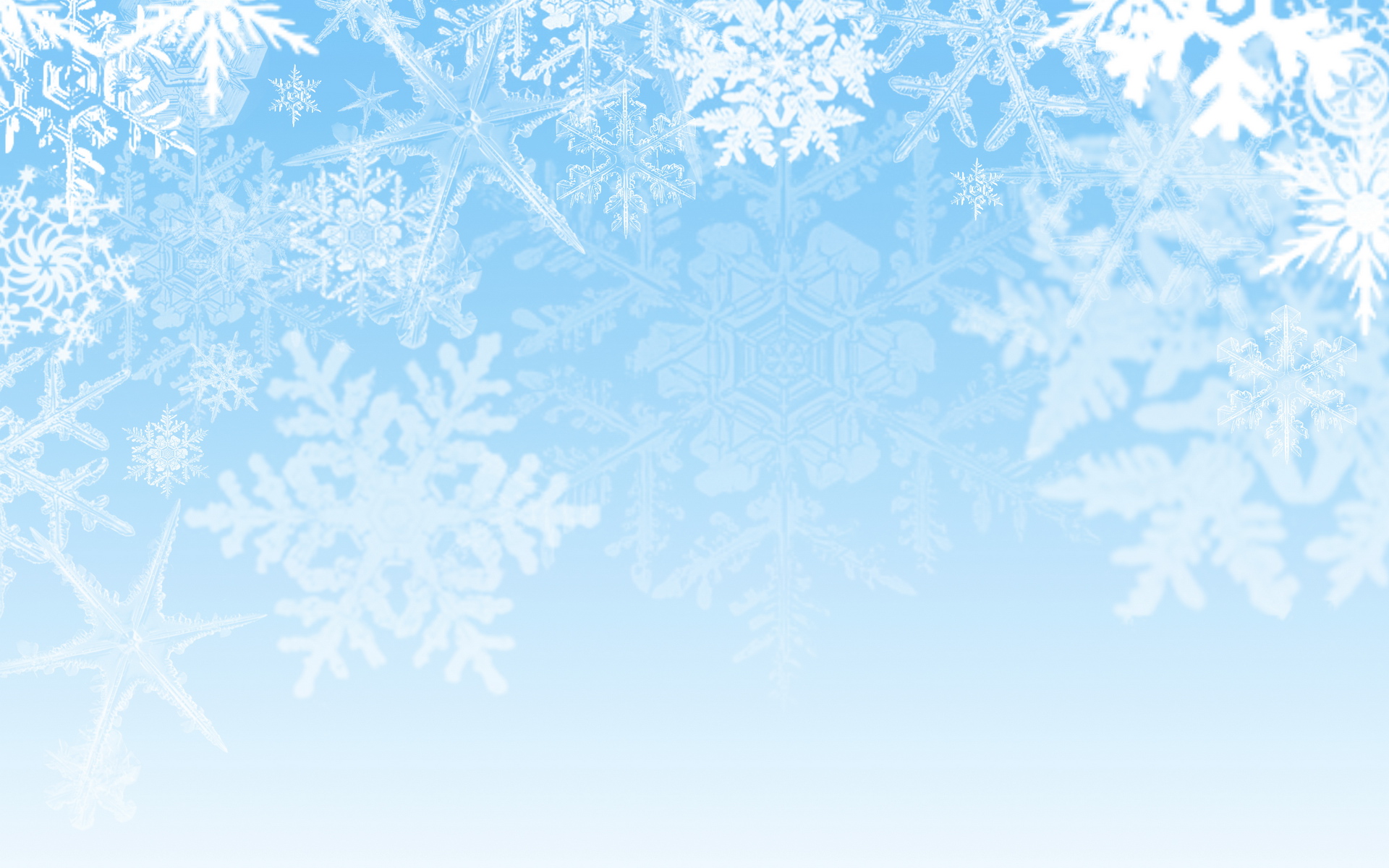 3этап заключительный:-Театрализованные игры, насыщенная двигательная активность во время прогулки, эмоционально-положительный настрой
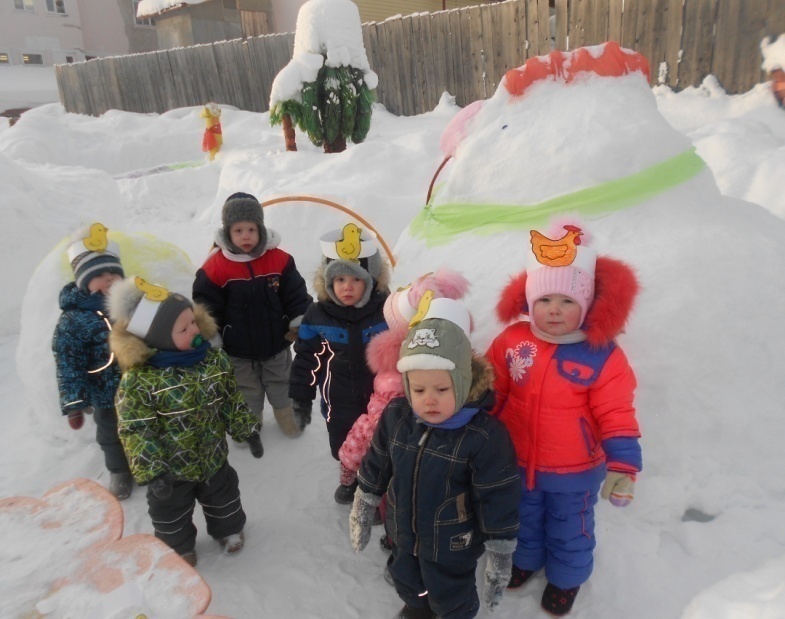 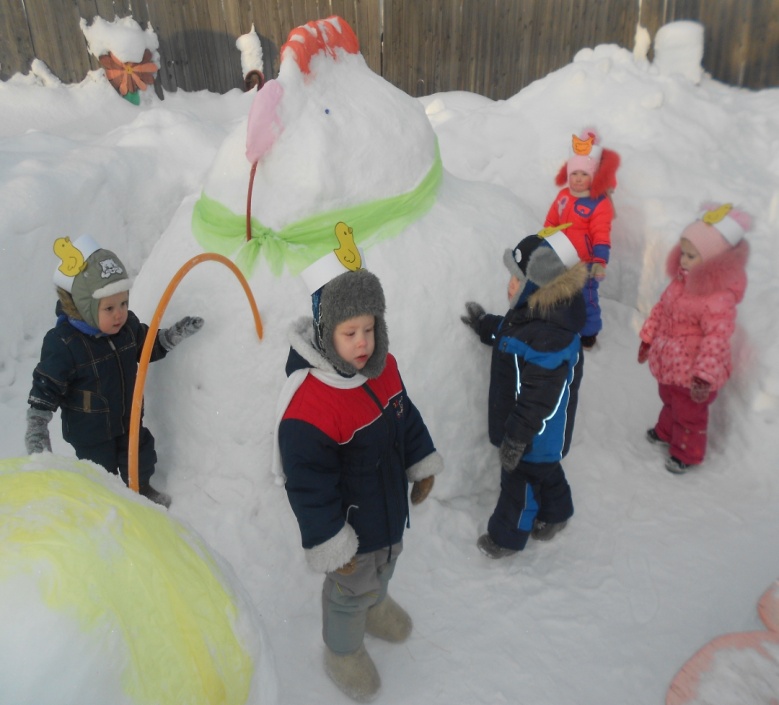 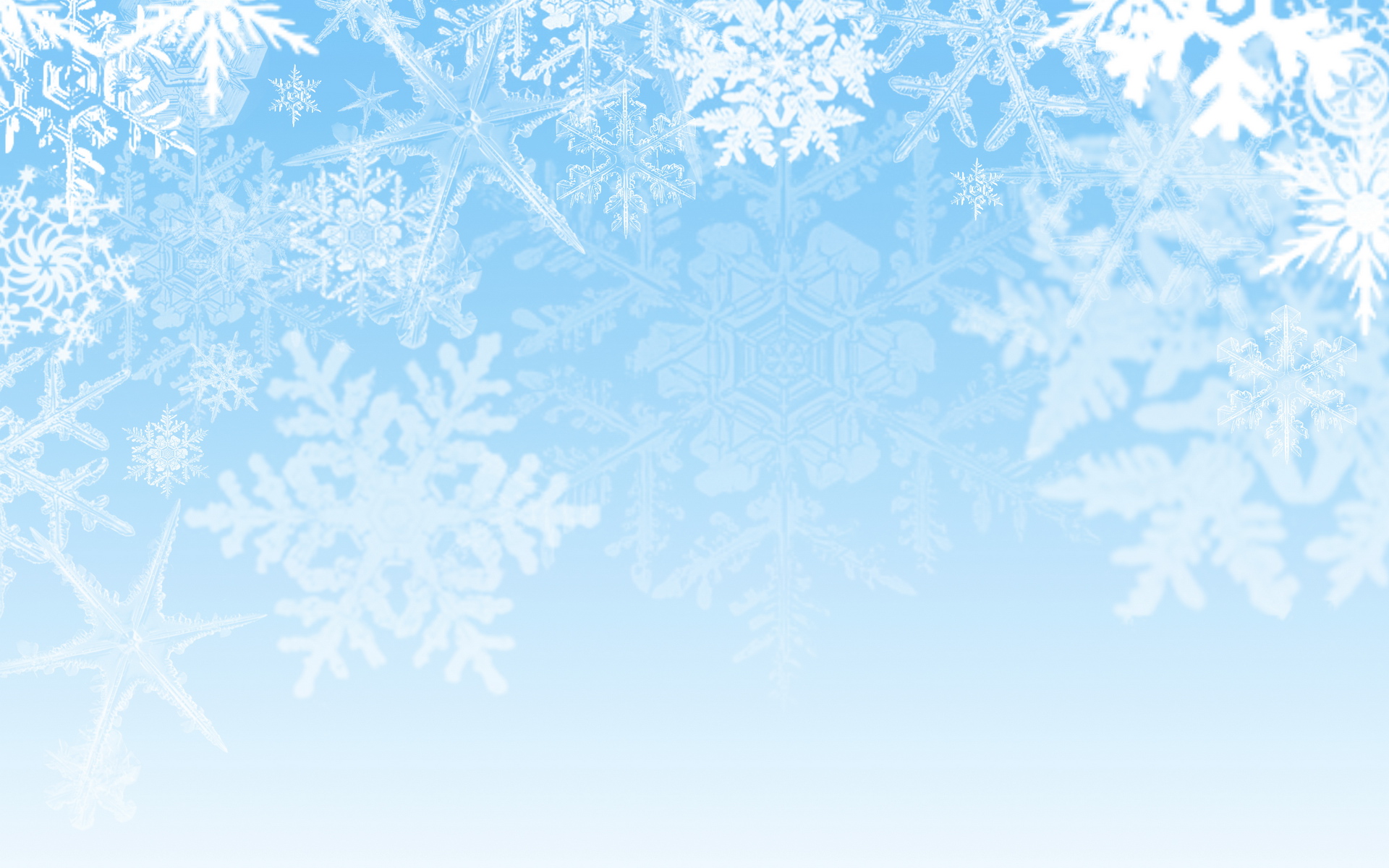 Поощрение родителей,  принявших участие в реализации проектаозорнина Татьяна Александровна,Гусев Дмитрий Николаевич, Шестаков Алексей Михайлович,третьякова Татьяна Сергеевна, Озорнина Кристина Сергеевна,Пацукевич Сергей Юрьевич
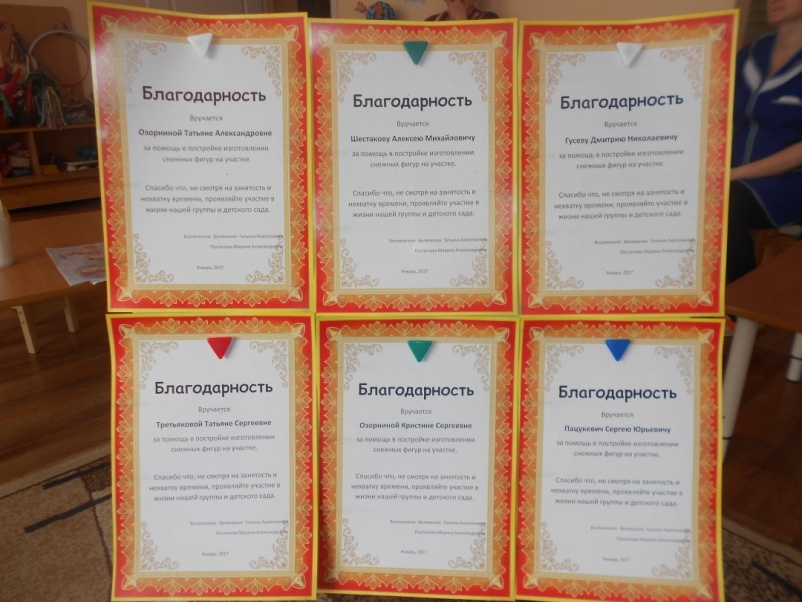 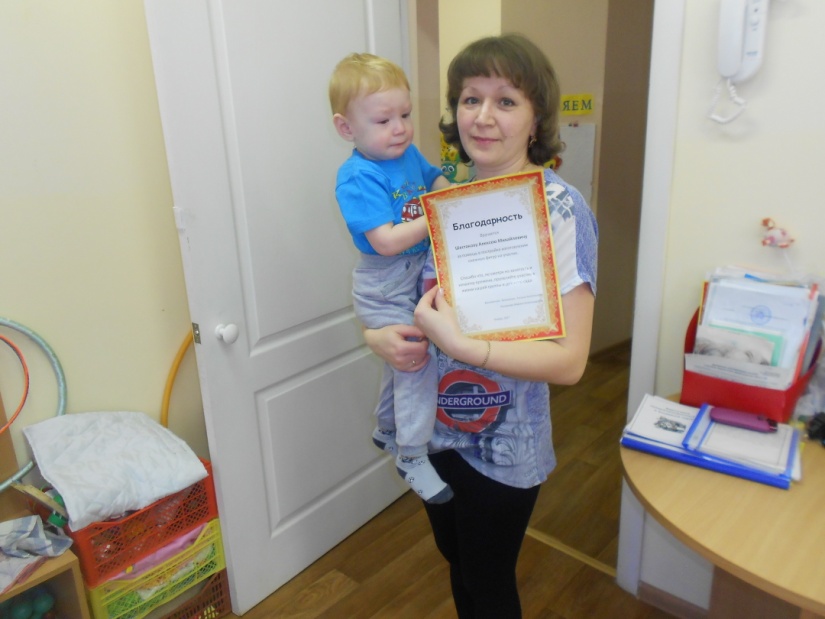 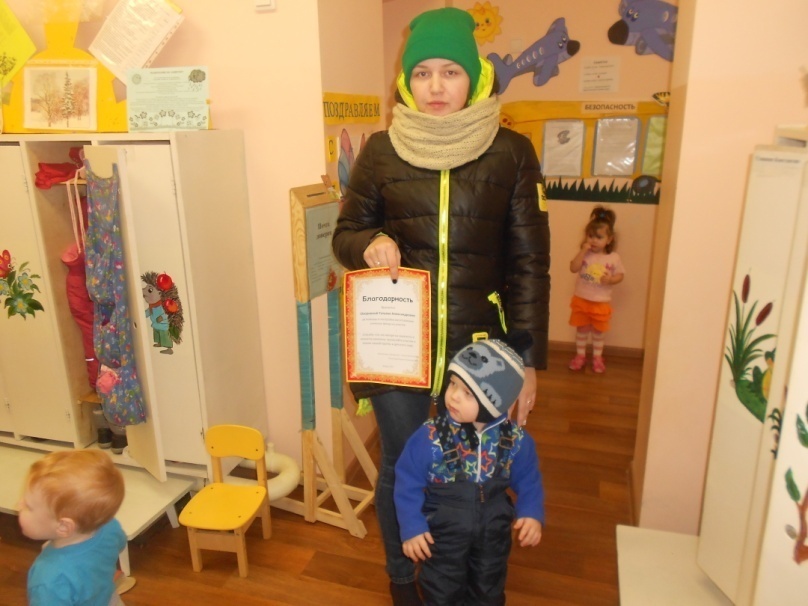 Результат проекта:
Родители приняли активное участие в совместной деятельности с педагогами в строительстве  фигур из снега.  
 На прогулочном участке созданы условия для:
Двигательной активности: ледяная горка
 Подлезание -  курица с яйцом
Экспериментирования: расчищенное место для экспериментирования с водой и снегом.
Метания: у жирафа сделана корзина
Лабиринт между построек
 
Созданы  картотеки потешек, подвижных и театрализованных игр. Повысилась  двигательная 
активность детей, для укрепления здоровья и физического развития.
Спасибо за внимание!